Living By ChemistrySECOND EDITION
Unit 2: SMELLS
Molecular Structure and Properties
Lesson 32: Eight is Enough
Octet Rule
ChemCatalyst
Draw the Lewis dot structure for the two covalently bonded molecules shown here. Explain how you arrived at your answer.

	a. Cl2 			b. O2
Key Question
How do atoms bond to form molecules?
You will be able to:
apply the octet rule to predict bonding in molecules
draw Lewis dot structures and structural formulas for molecules that contain double and triple bonds
Prepare for the Activity
Work in groups of four.

Octet rule: Nonmetal atoms combine so that each atom has a total of eight valence electrons by sharing electrons.
Prepare for the Activity (cont.)
Each atom in the molecule has an “octet” of valence electrons. Note that the hydrogen atoms do not follow the octet rule. They have a total of two electrons, similar to the noble gas helium, He.
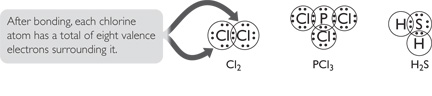 After bonding, each chlorine atom has a total of eight valence electrons surrounding it.
PCl3
Cl2
H2S
Discussion Notes
The HONC 1234 rule and the octet rule both help you figure out Lewis dot structures and structural formulas.

Both the HONC 1234 rule and the octet rule can be satisfied by using double and triple bonds appropriately.

It is not possible to create a triple-bonded oxygen compound, according to the HONC rule.

There are exceptions to the bonding rules laid out here.
Wrap Up
How do atoms bond to form molecules?
Elements form covalent bonds by sharing electrons until each atom has eight valence electrons. This is called the octet rule. Hydrogen is an exception. It forms bonds such that it has two valence electrons.
Atoms can form double and triple bonds to satisfy the octet rule.
When covalent bonds form, each atom resembles a noble gas in its electron configuration.
Check-In
1. One of these compounds has multiple bonds in it. Which one is it? Explain.
C4H10 		C4H6
2. Draw one possible structural formula for C4H6.